Intervence a působení velmocí na Balkánském poloostrově
Úvodní charakteristika
1
Kde leží a kam sahá balkán?
Balkán 			X 	Jihovýchodní Evropa
- Johann August Zeune, 1808

 vymezení:
geografické			X	historické (politické)
pohoří					- Turecko v Evropě
řeky: Sáva-Soča-Dunaj			- je Maďarsko/Chorvatsko/ 					Rumunsko Balkán?
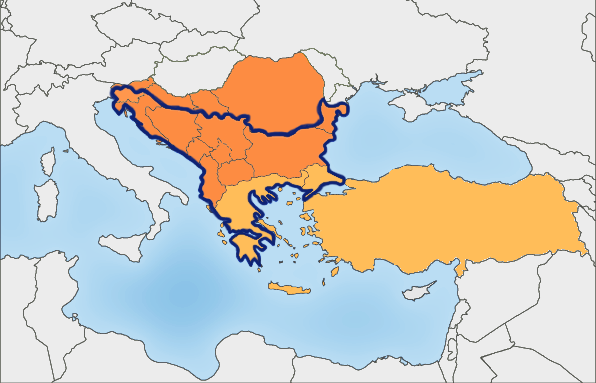 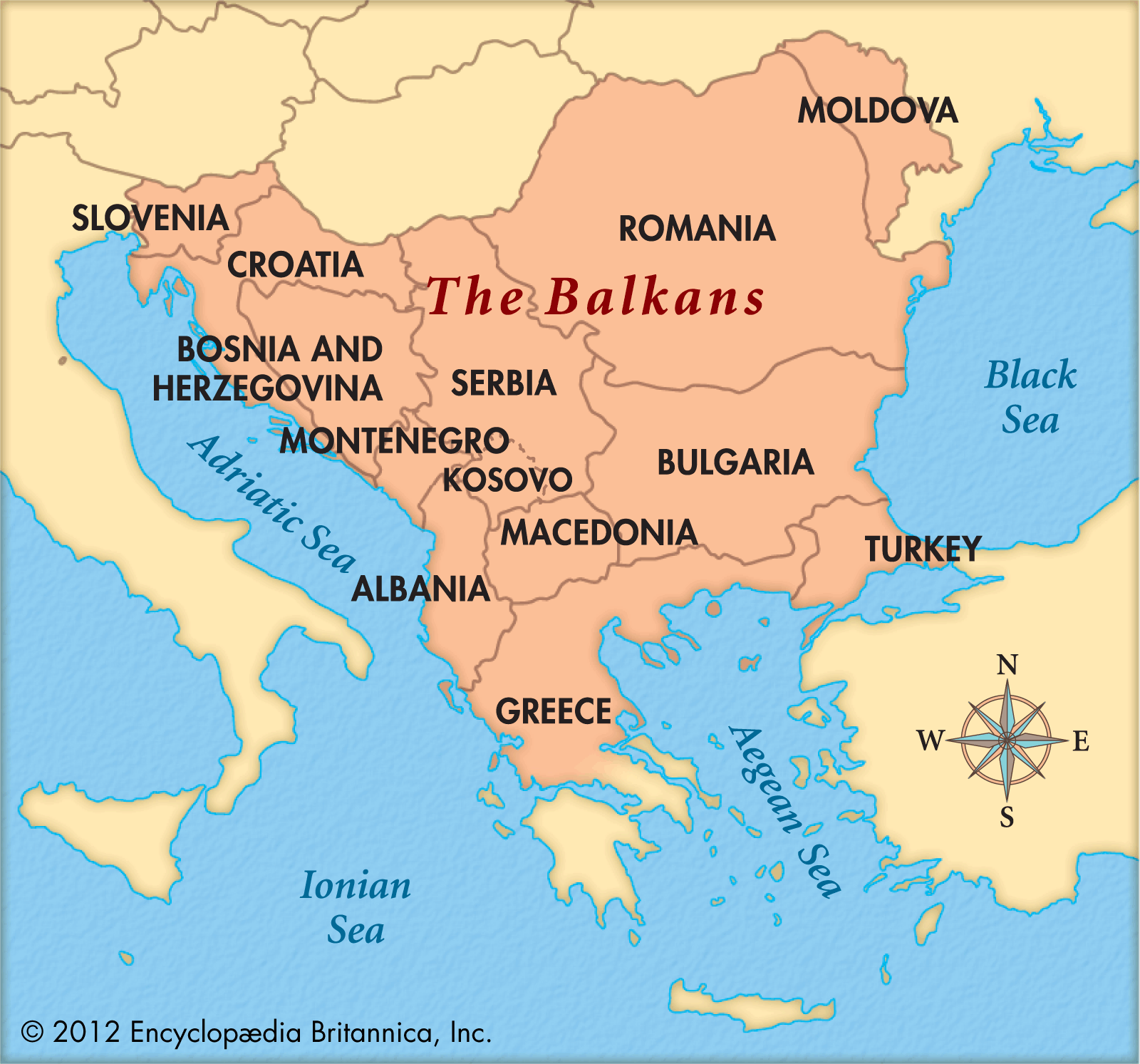 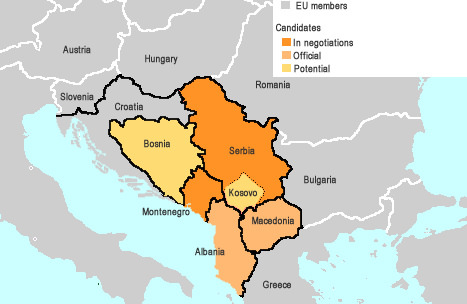 Úvod
→ Karlovický mír 1699 - konec osmanské protiofenzívy v Evropě a počátek protiofenzívy evropských velmocí

→ 19. stol. „koncert velmocí“

Balkán jako zóna velmocenské rivality
v důsledku rozpadající se Osm. říše došlo k rostoucí intervenci jiných velmocí, které v jejím prostoru sledovaly odlišné cíle

Misha Glenny (The Balkans 1804-1999: Nationalism, War and the Great Powers): „The Balkans as a toxin threatening the health of Europe“
Karlovický mír 1699
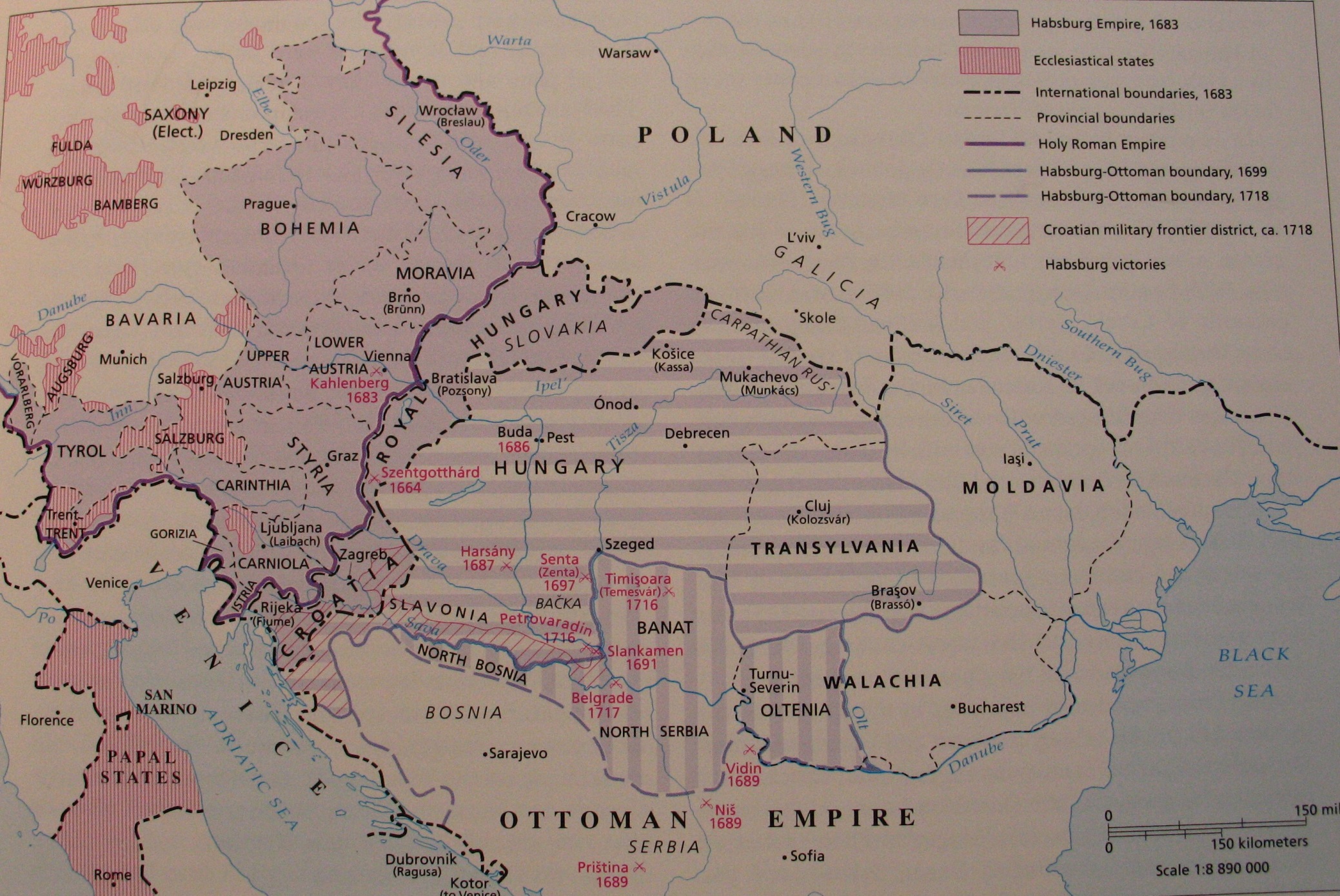 Jihovýchodní Evropa v roce 1815
Východní otázka
Komplex problémů spojených se situací na balkánském poloostrově a ve V Středomoří od konce 18.st. do 1.sv.v.

Faktory, které formulovaly východní otázku
postupující úpadek Turecka
obrození a ambice křesťanského obyvatelstva
imperiální ambice velmocí v této periferii

Řešení – 3 vzájemně neslučitelné tendence:
postup Ruska – jejich cíl Istanbul X Rakousko, Velká Británie
snaha zabránit dezintegraci Osmanské říše a přechodu poloostrova pod ruský vliv 
ambice balkánských národů
Balkánský poloostrov 1817-1877
Balkánský poloostrov 1878-1912
10
10
Balkánský poloostrov v roce 1910
PŮSOBENÍ VELMOCÍ NA bALKÁNĚ
Důvod tolika krveprolití na Balkáně
je to krvežíznivost (blood and revenge) místního obyvatelstva, zaostalost (backwardness) a zakořeněná nenávist (ancient hatreds), nebo důsledek politiky velmocí?
Misha Glenny: “The Balkans were not the powderkeg, as is so often believed; the metaphor is inaccurate. They were merely the powder trail that the great powers themselves had laid.”
Susan L. Woodward: od konce 19. století kontinuita v motivaci, metodách a následcích
kontinuita  ve 3 bodech:
1) koncept ‘turbulent frontier' 
2) zájmy lokálních aktérů (pull efekt) a velmocí (push efekt)
3) vliv na vývoj lokálních poměrů  a vliv na proměny v ekonomických vztazích
od konce 19. století lze na Balkáně hovořit o institucionalizaci vzorců mezinárodního působení
Tři klíčové intervence mocností na Balkáně do 90. let 20. stol.
(podle Glennyho, viz. Doder)

1878 Berlínský kongres – imperiální kartografové narýsovali hranice balkánských států
1914-1923 WWI: Rakousko-uherský útok proti Srbsku – výměna populace mezi Tureckem a Řeckem
1941-1945 WWII: Italsko-německá okupace – ustanovení komunistického režimu
intervence VELMOCÍ
imperiální nadvláda – dobytí – okupace – obchodní imperialismus
Lze mezi nimi v 19. století rozlišovat, když se všechny soustředí na provedení místních reforem, všechny se odehrávají na jednom místě a ve stejném čase?

X humanitární intervence
Kdo má právo humanitární intervence?
Doder: „Can one have a purely humanitarian foreign policy? Does the United States have the power to do good around the world, and more specifically, who in Washington or London can say with certitude what good is? Why Kosovo and not Rwanda?“
mocnost – mezinárodní komunita
Je mezitím rozdíl nebo jde jen o změnu diskursu?

hard – soft power
Jakými způsoby mohou velmoci/mezinárodní komunita ovlivňovat vývoj v jiných zemích?
Jihovýchodní Evropa po 2. světové válce